Методическая разработка урокапо «Финансовой грамотности»8 класс Тема «Эволюция денег: от товарных до символических»
Авторы:
Белышева Н.Ю, учитель истории и обществознания, МБОУ «Большекустовская СОШ»,
Зартинова Л.А, учитель истории и обществознания, МБОУ «Куединская СОШ №1 им. П.П.Балахнина»,
Шайкаматова М.В, учитель географии, МБОУ «Большегондырская СОШ»
Чикурова  Н.В, учитель начальных классов, МБОУ «Куединская СОШ №1 им. П.П.Балахнина».
Общие сведения урока
Тип урока: урок повторения предметных знаний через решение проектной задачи
Цель урока: повторить и систематизировать знания по теме «Деньги»

Задачи:
Образовательные: расширить знания учащихся об истории возникновения денег и их эволюции.
Формирование навыков сотрудничества учащихся в малых группах при решении общей задачи.
 Воспитательные: создать атмосферу коллективного поиска, эмоциональной приподнятости, радости познания, радости преодоления трудностей.
Развивающие: Формирование умений учащихся пользоваться предложенной информацией, представ­ленной в различных видах, и знаниями, изученными на уроках при решении задач нестандартного типа.
Дидактические средства на уроке: тексты проектной задачи.
Планируемые результаты: 
Предметные:  
Усвоить понятия: «Товарные деньги», «Символические деньги»; «Банковская карта», «Дебетовая карта», «Кредитная карта»;
Знать и различать виды денег и сформировать понимание, где и в каких ситуациях удобнее использовать именно эти деньги. 
Объяснять проблемы бартерного (товарного) обмена. 
Описывать свойства предмета, выполняющего роль денег.  
Перечислять виды денег.  
Приводить примеры товарных денег. 
Сравнивать преимущества и недостатки разных видов денег. 
Решать задачи с денежными расчётами.
Основные понятия по теме: Деньги, товарные деньги, символические деньги. Монеты. Купюры. Наличные деньги. Безналичные деньги. Банковские карты. Дебетовая карта. Кредитная карта. Финансовое мошенничество. Фальшивые деньги.
Форма организации деятельности: групповая
Межпредметные связи: История, обществознание, математика, география, литература.
Оборудование: Распечатанный вариант проектной задачи для каждой группы, экспертные листы для экспертов, листы для выполнения итогового продукта, компьютеры, проектор.
Планируемый продукт проектной задачи: плакат, слайд-презентация, буклет по теме «История денег».
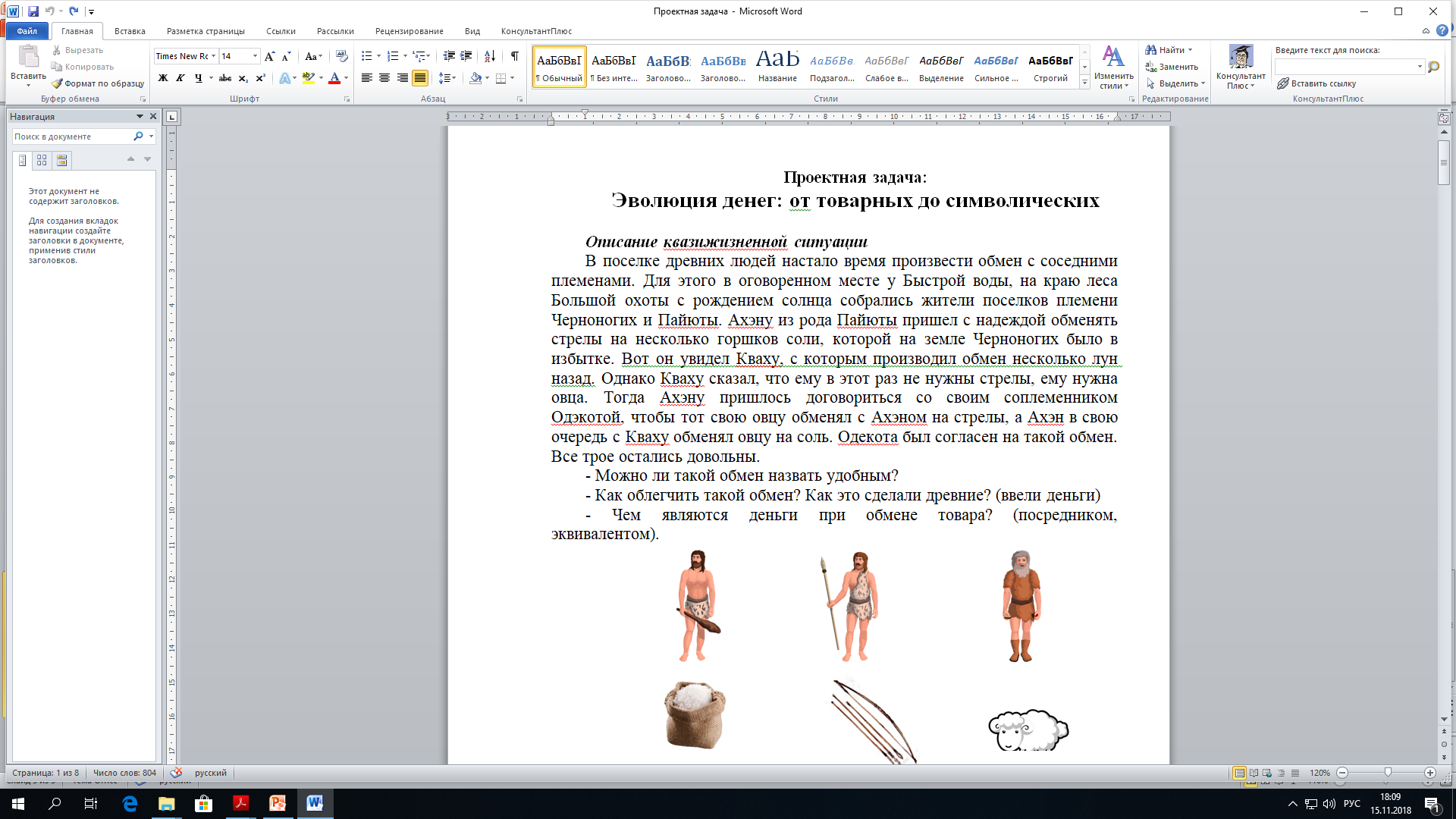